DG3 gate 5: college readiness
REVIEW AND DISCUSSION
ctcLink Steering Committee
February 11, 2020
CTCLINK QUALITY GATES & MILESTONES
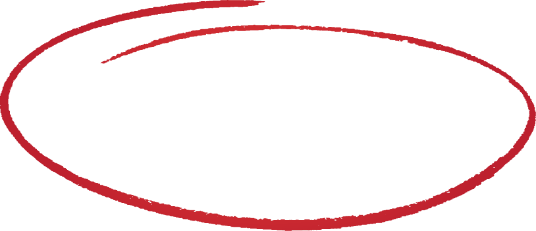 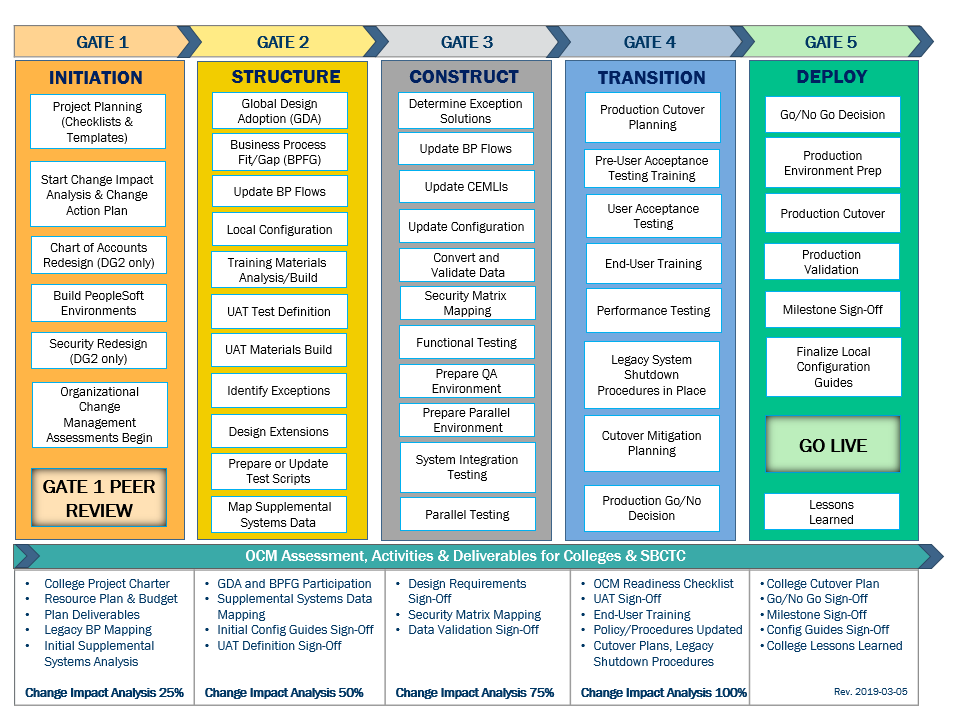 2
DG3 readiness ASSESSMENT development
Dec 2019- 
Jan 2020
Feb. 11, 2020
Feb. 18, 2020
Jan 2020
Feb. 7, 2020
Jan 2020
College readiness spreadsheet developed by ctcLink PMO team
DG3 PMs  complete preliminary readiness spreadsheet, submit to Project Management Office
ctcLink Steering Committee review, discussion
Reviewed by:ctcLink Team; DG3 PMs, Exec Sponsors, college project team, SMEs; Quality Assurance (Moran & OCIO)
Feedback incorporated and spreadsheet updated
KEY ELEMENTS OF QUALITY COLLEGE READINESS ASSESSMENT 
Accuracy: true measurement of go-live readiness 
Consistency: one tracking tool    
Identification of Gaps (for college-specific items)  
Establishment of Mitigation Plans 
Collaborative Process: Involvement/Assessment by DG3 PMs, ctcLink & SBCTC teams
Transparency: Report Readiness to all levels of ctcLink Governance
3
DG3 College readiness SUMMARY
4
Cascadia COLLEGE
Comments and Mitigation, refer to slide #6.
5
6
Lower columbia COLLEGE
Comments and Mitigation, refer to slide #8.
7
8
OLYMPIC COLLEGE
Comments and Mitigation, refer to slide #10.
9
10
PENINSULA COLLEGE
Comments and Mitigation, refer to slide #12.
11
12
pierce COLLEGE district
Comments and Mitigation, refer to slide #14.
13
14
Ctclink project readiness & Concerns
Discussion led by Christy Campbell, ctcLink Project Director
- 15 -
ctclink & College readiness SUMMARY
16
Assumptions
One to three colleges elect to keep to the current schedule.
All other colleges have the ability to achieve readiness for an April or May deployment.
Colleges understand the amount of work required to convert in a new term. 
Financial Aid Dual Processing (additional year of Dual Processing)
Schedule of Classes (Summer and Fall Term Build)
Faculty Workload (Assign Instructors for Summer & Fall Term)
17
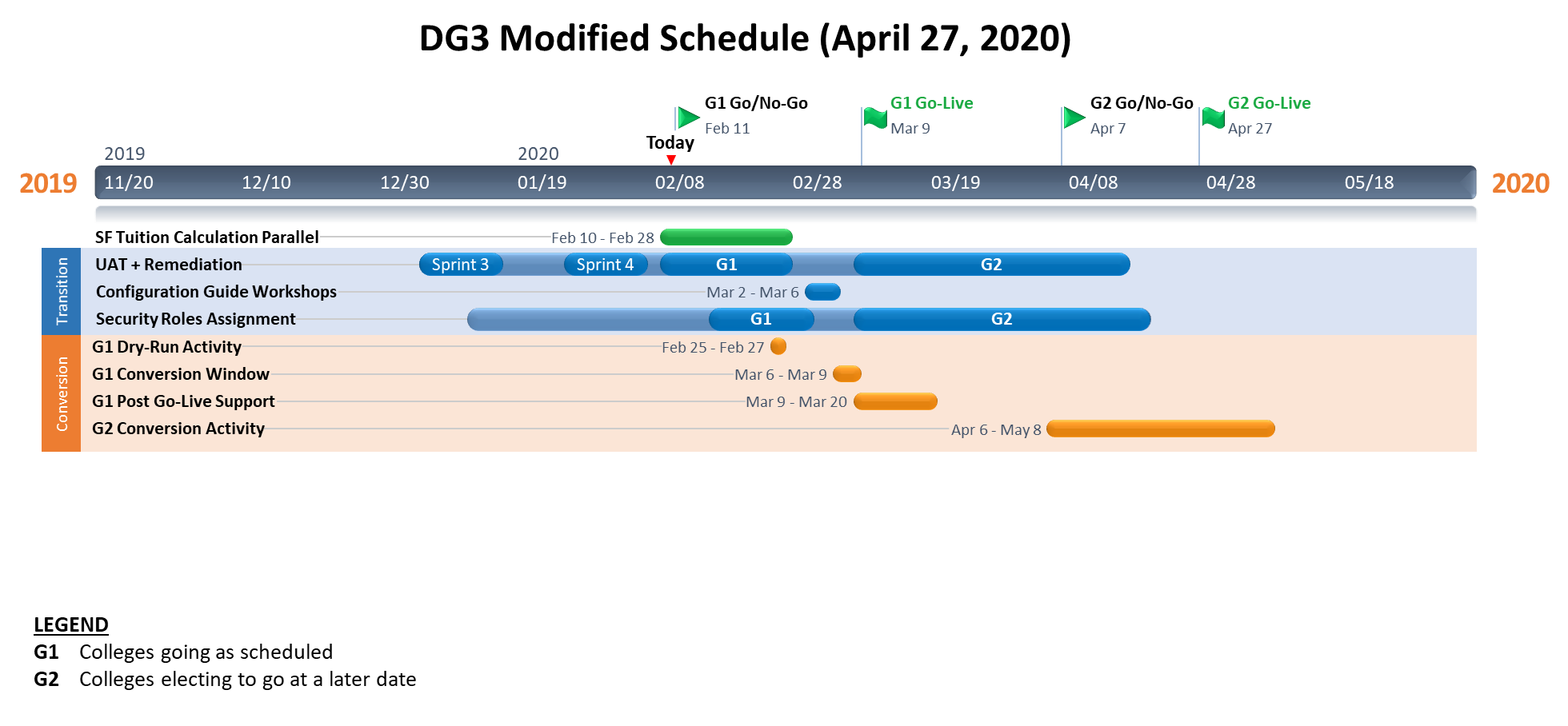 18
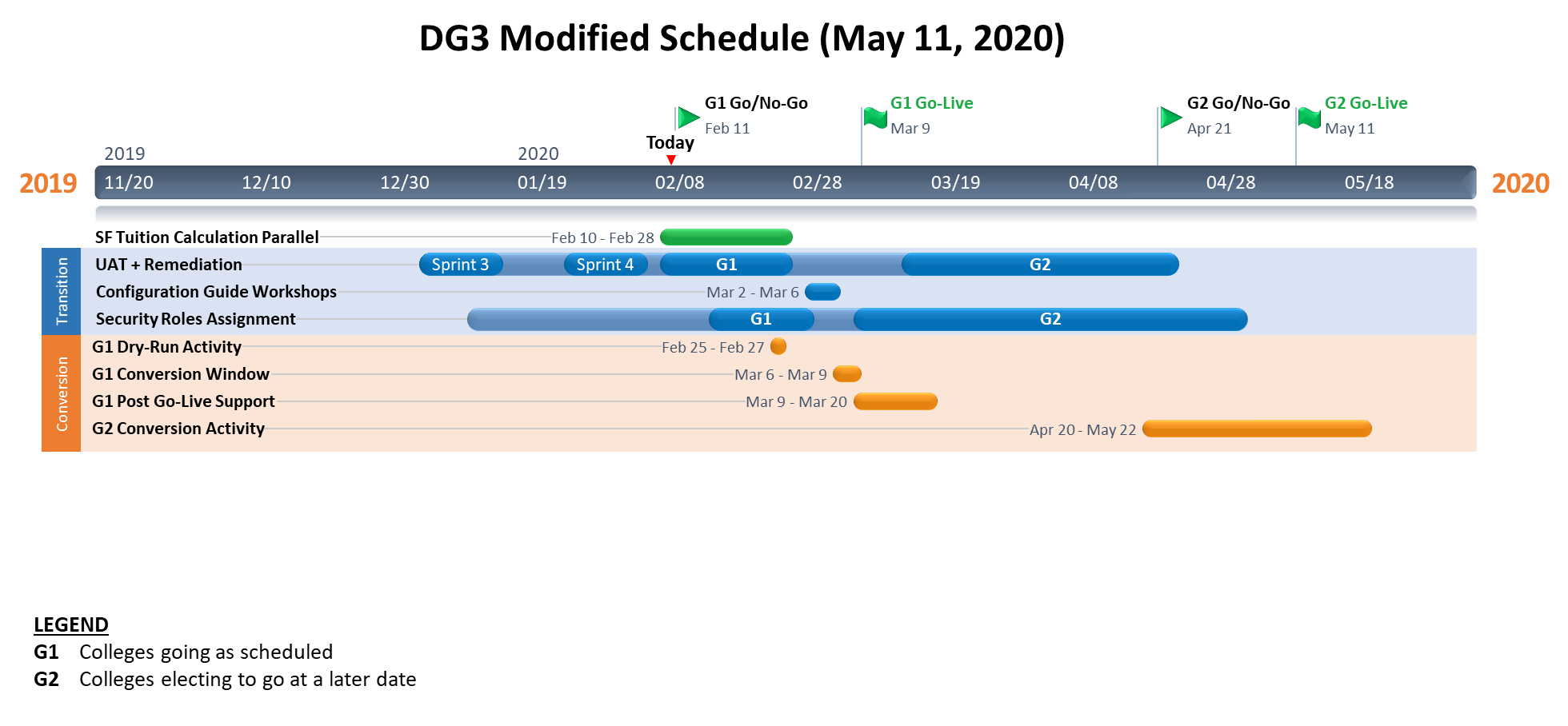 19
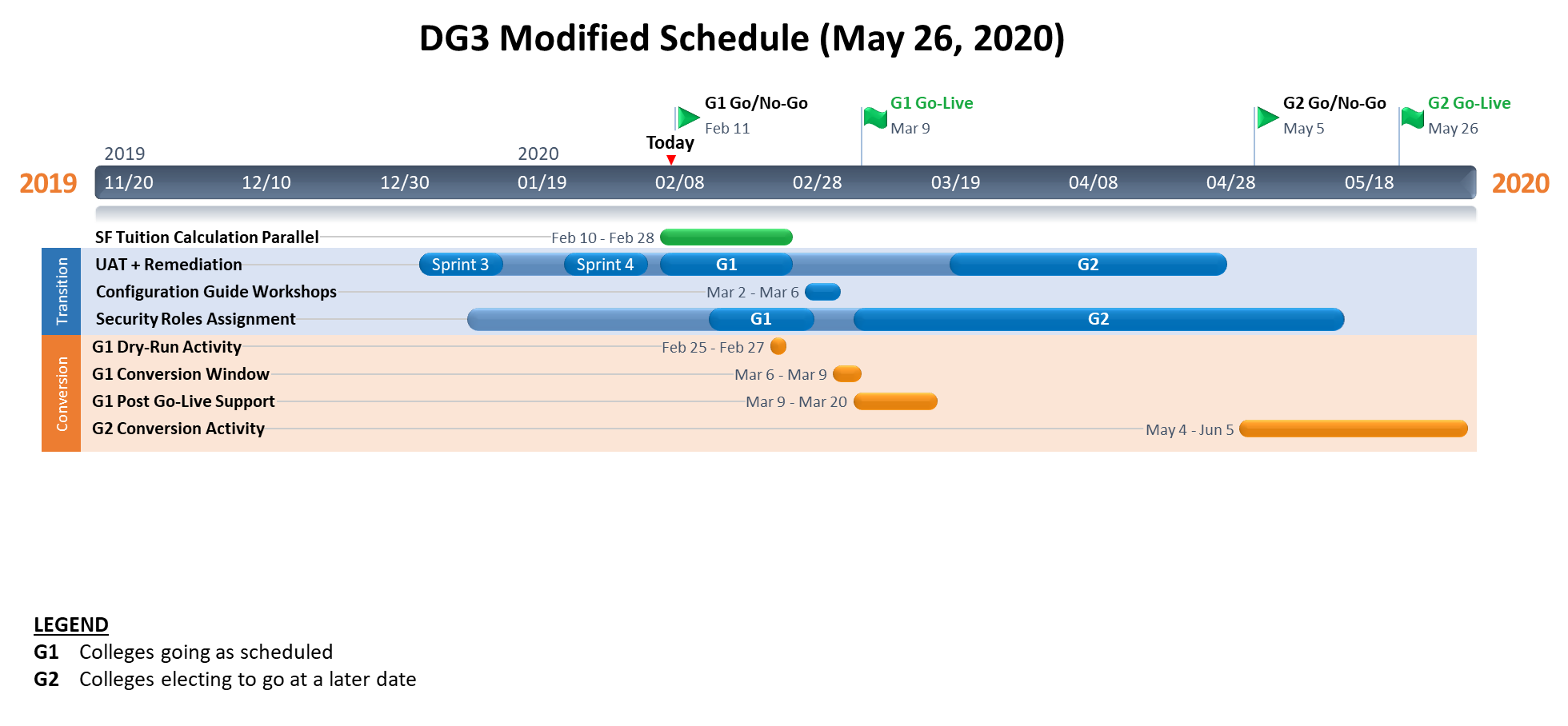 20
Deployment group risks/impacts
21
College go-live preference
22
Steering Committee Motions & Recommendations
Approve 1, 2 or 3 colleges deploying on March 9, 2020.

Identify and approve new deployment date for remaining DG3 colleges.
- 23 -
MEETING CLOSURE